martes, el 5 junio de 2018
Práctica del vocabulario Parte 1
Repaso de tarea
Práctica del subjuntivo
Deseos/ recomendaciones p.8
Padres exigentes
Vocabulario – palabras asociadas
Taere:  Parte III p. 40 de la lectura y preguntas
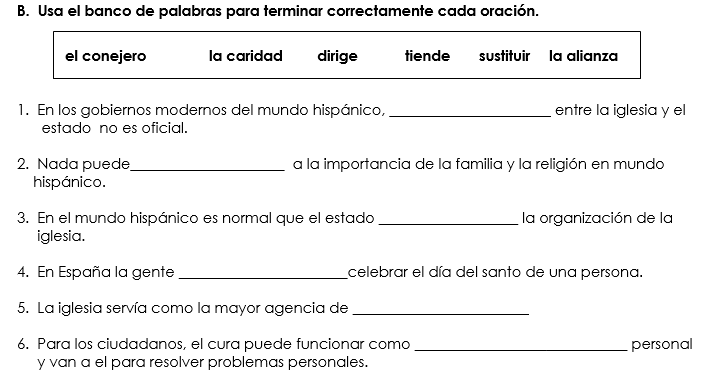 la alianza
sustituir
dirige
tiende
la caridad
el consejero
Situaciones: Escribe una frase usando la formula del subjuntivo para dar un deseo, una emoción consejo,  una petición, una recomendación, un dudo (incertidumbre), o expresión con Ojalá a las personas en cada situación.
(S1)  + WV + que + (S2) + SV
Es el cumpleaños de tu hermano._______________________________________________________________
2.  Tu amiga va a su primer cita con el chico que le gusta a ella.______________________________________________________________
3.  Tus compañeros tienen su examen final de español._______________________________________________________________
4.  Tu compañero de clase no asistió a la clase de Rita hoy y necesita   los apuntes  y la tarea._______________________________________________________________
5.  Alguien está fumando en un lugar donde no se permite._______________________________________________________________
6.  Es el  último día de la escuela y Rita haba con sus estudiantes._______________________________________________________________
7.  Los padres dejan los niños solos en casa._______________________________________________________________
8.  Vas a Cedar Point mañana._______________________________________________________________
Subjuntivo, indicativo o infinitivo. Escriba la forma correcta del verbo usando el presente de    subjuntivo, el presente de indicativo o el infinitivo.
1.  Es cierto que nosotros ______________________ (comer) a la una. 
2.  Yo quiero que no________________________ (yo-tener) tarea esta noche. 
3.  Ella quiere que tú _________________________ (tocar) canciones mexicanas. 
4.  Marta recomienda que Uds. _____________________ (divertirse) en la playa. 
5.  Nuestros padres nos exigen que nosotros no ___________________ (mentir). 
6.  Es importante _____________________________ (asistir) a todas las clases. 
7.  Es verdad que Juan ___________________________ (saber) las respuestas. 
8.  A mi hija le gusta ________________________ (manejar) su coche nuevo. 
9.  Todos desean que yo ________________________ (ir) a México con el grupo. 
10.  Sugerimos que tú no _______________________ (salir) con esas personas.
comemos (ind)
tengo (ind)
toques (s)
se diviertan (s)
mintamos (s)
asistir (infin)
sabe (ind)
manejar (infin)
vaya (s)
salgas (s)
Escribe DESEOS para estas personas en estas tarjetas
Acabas de llagar de un día muy largo de la escuela y encuentras una nota de tus padres que manda que hagas muchas cosas.  Cambia los mandatos informales (tú) a frases con el subjuntivo para ser más suaves y expresa deseos, esperanzas y recomendaciones.Modelo:   Limpia la cocina   Queremos que limpies la cocina
1.  Saca el pollo del nevera
______________________________________________________________
2.  lava la ropa
______________________________________________________________
3.  pasa la aspiradora
______________________________________________________________
4.  empieza la cena
______________________________________________________________
5.  practica tu instrumento
______________________________________________________________
6.  Haz la tarea
______________________________________________________________
que
saques el pollo del nevera
que
laves la ropa
que
pases la aspiradora
que
empieces la cena
que
practiques tu instrumento
hagas la tarea
que
Acabas de llagar de un día muy largo de la escuela y encuentras una nota de tus padres que manda que hagas muchas cosas.  Cambia los mandatos informales (tú) a frases con el subjuntivo para ser más suaves y expresa deseos, esperanzas y recomendaciones.Modelo:   Limpia la cocina   Queremos que limpies la cocina
7.  Organizas tu cuarto
__________________________________________________________________
8.  Sé productivo/a con tu tiempo
__________________________________________________________________
9.  Dar de comer a los gatos
__________________________________________________________________
10.  No te pelees con tus hermanos
__________________________________________________________________
11.  No juegues  Fortnite
__________________________________________________________________
12.  No te duermas muy tarde
__________________________________________________________________
que
organices tu cuarto
seas productivo/a con tu tiempo
que
que
des de comer a los gatos
no te pelees con tus hermanos
que
que
No juegues Fortnite
que
no te duermas muy tarde
El vocabulario CR3
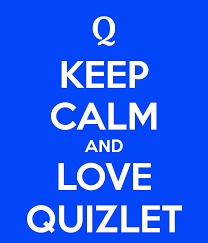 Tarea:
Parte III de la lectura p 40 y preguntas
La religión en Hispanoamérica